Поздравляем мам!Открытка к 8 марта.
Торопова Елена Юрьевна,
учитель начальных классов
МАОУ «СОШ № 12» г. Сыктывкар
Кто пришёл ко мне с утра?Мамочка.Кто сказал: "Вставать пора"?Мамочка.Кашу кто успел сварить?Мамочка.Чаю – в пиалу налить?Мамочка.Кто косички мне заплёл?Мамочка.Целый дом один подмёл?Мамочка.Кто цветов в саду нарвал?Мамочка.Кто меня поцеловал?Мамочка.Кто ребячий любит смех?Мамочка.Кто на свете лучше всех?Мамочка.(У. Раджаб)
Посмотрите-ка, ребята,Только трогать их не нужно, -Словно крошечки - цыплятаНа насест уселись дружно.Месяц март. Не скоро лето.И ещё с прохладой ночки.Потому-то и одетыВ шубки тёплые  цветочки.Хоть и мамы нет наседкиНе страшит снежок с морозом.Распушились чудо - ветки.Называются мимозы.
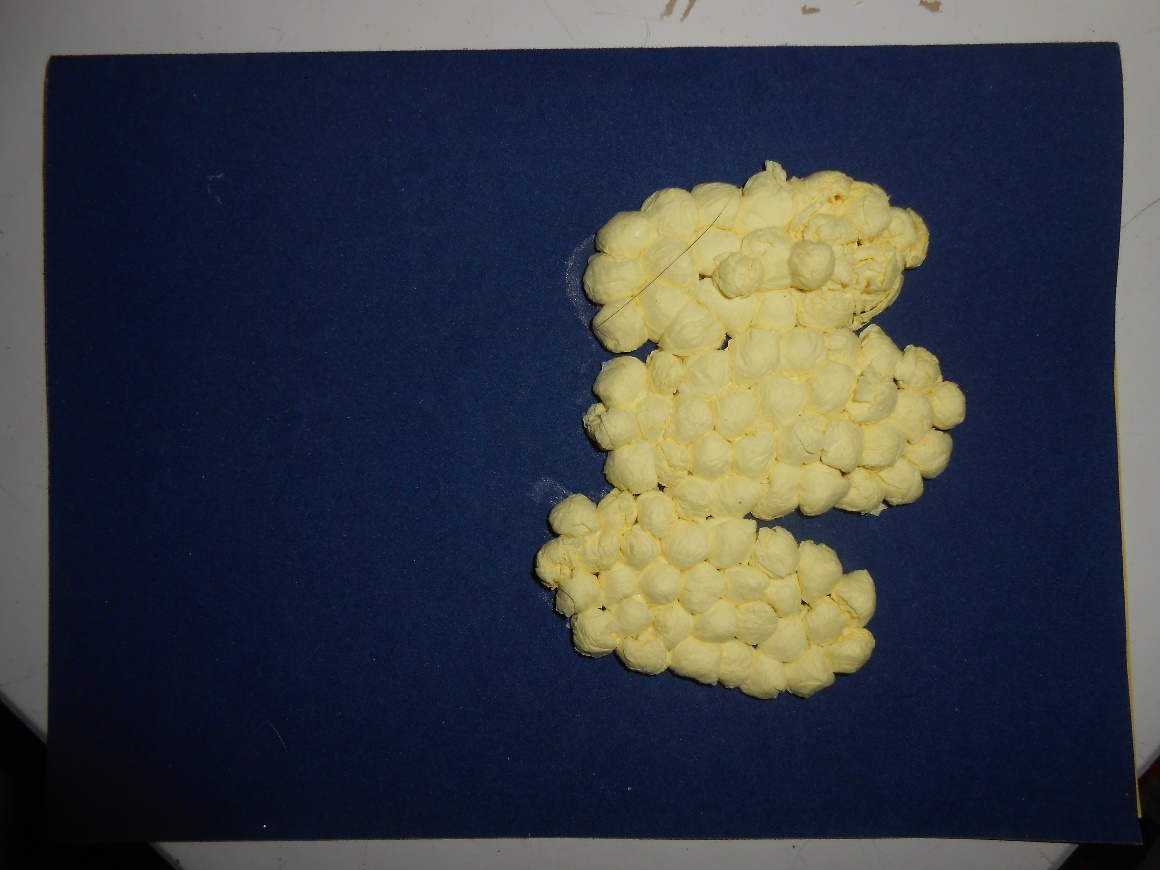 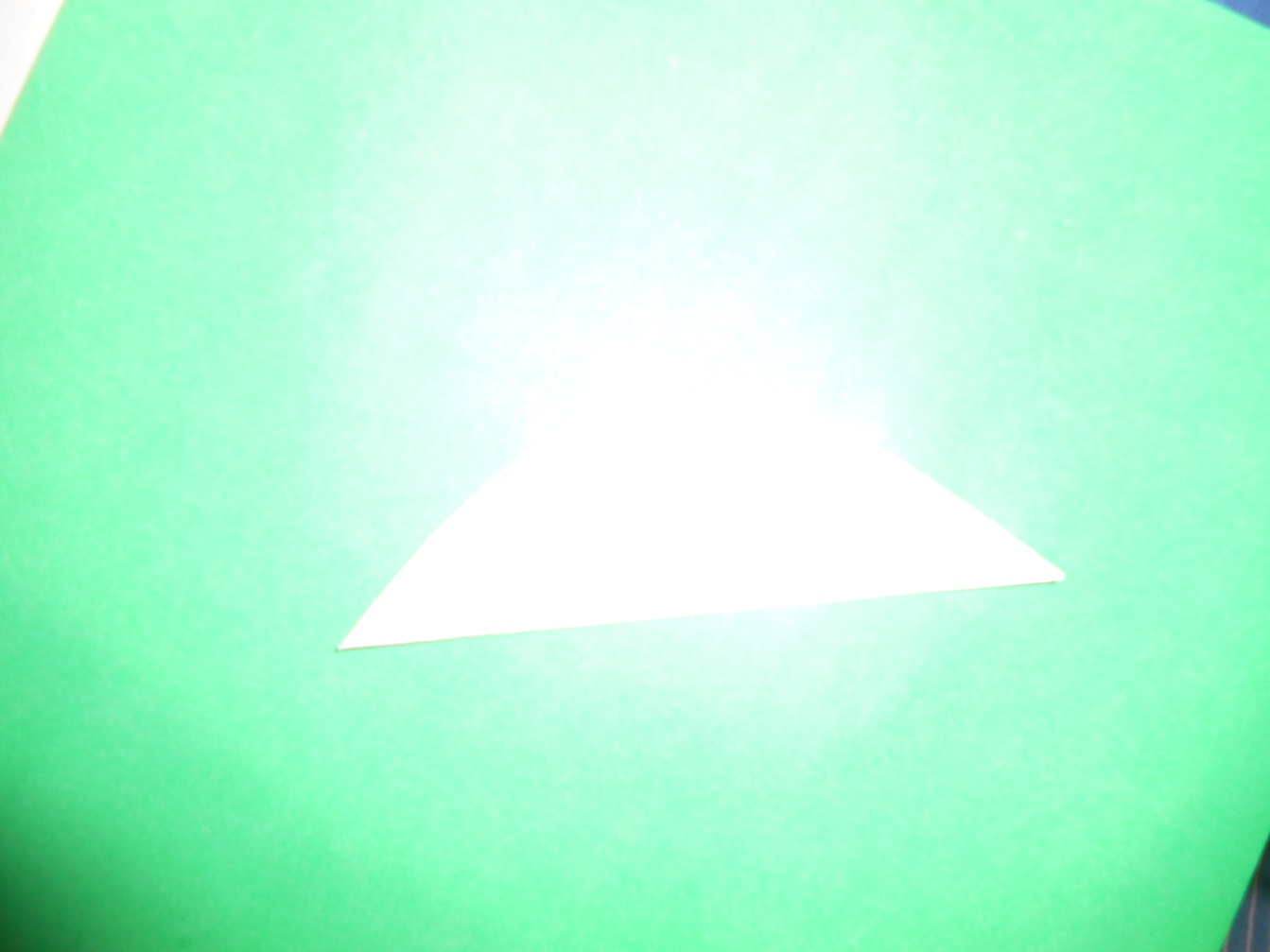 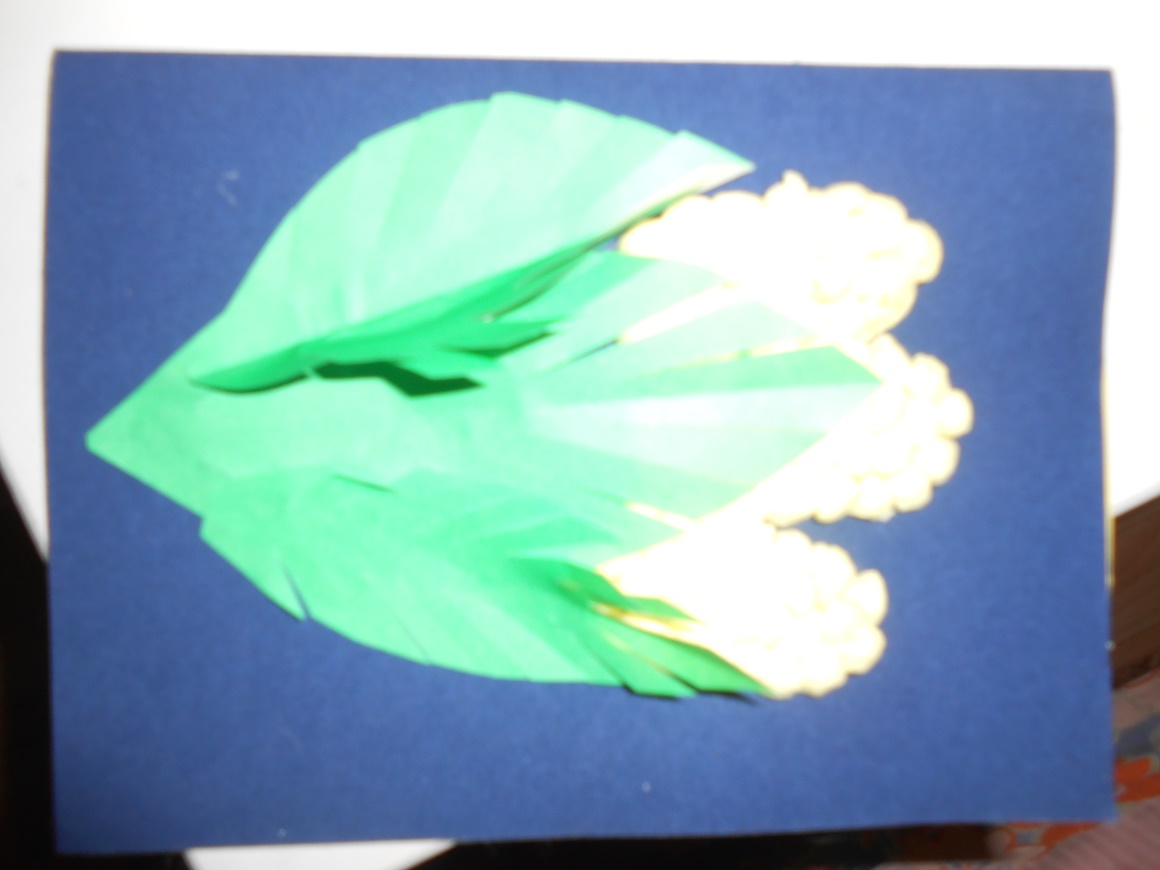 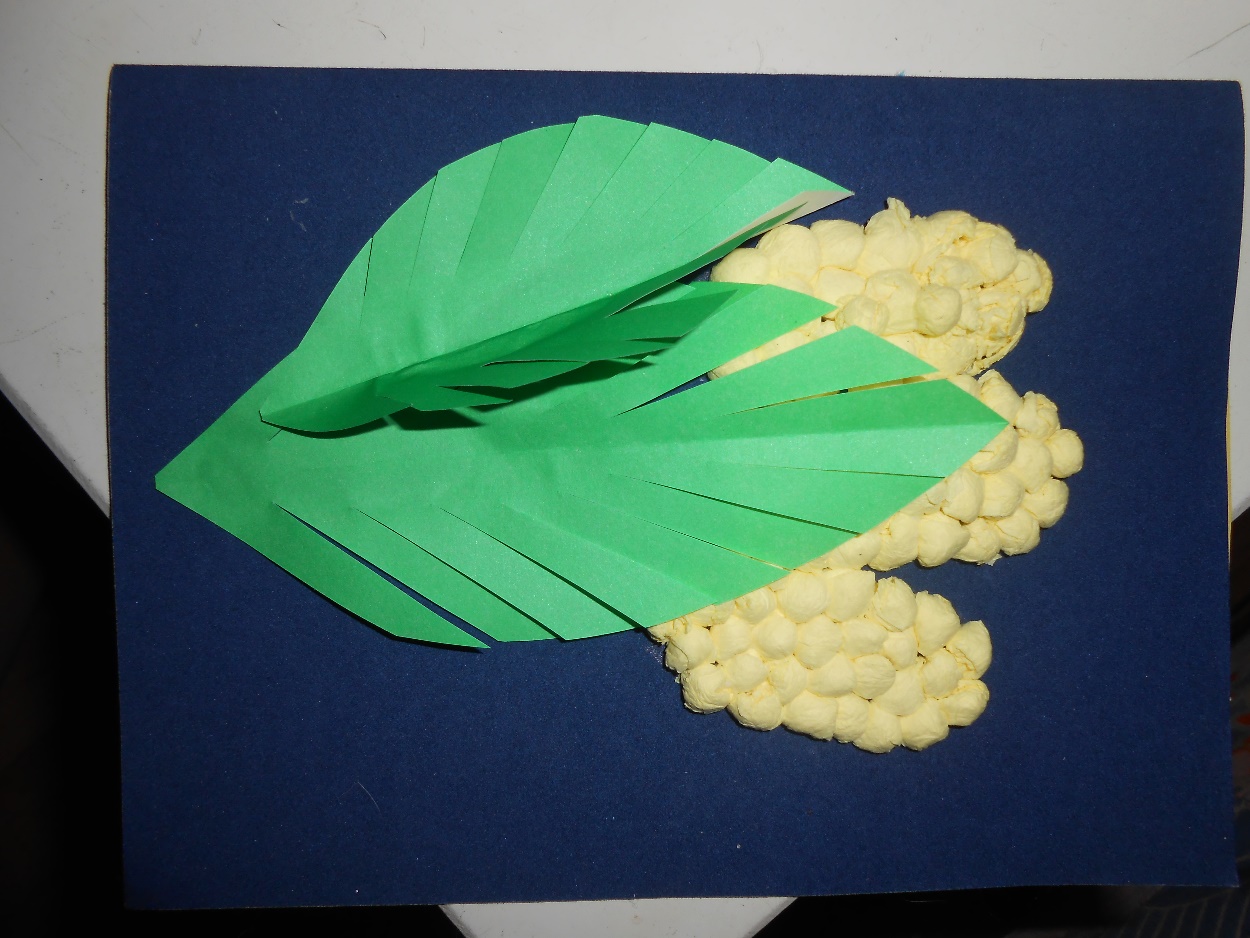